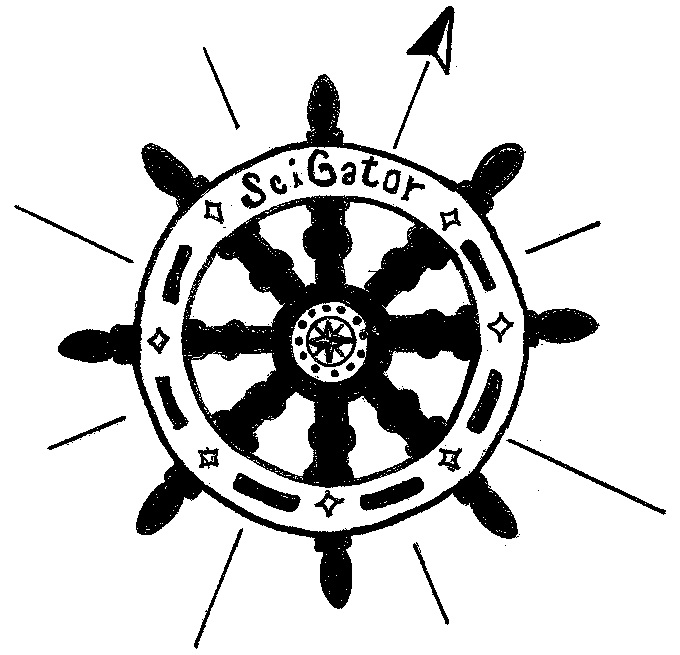 SciGatora DDC-based browsing library interface
Marcin Trzmielewski
Claudio Gnoli, Marco Lardera
Gaia H. Pallestrini, Matea Sipic

Library Service
University of Pavia
EDUG Symposium, 28 June 2017
National Library of France, Paris
USE of DDC in Italy
The Origins of scigator
The Origins of scigator
Mapping between DDC and local schemes
Subject browsing in the catalogue
Linking related subjects and disciplines
The database structure
MySQL
phpMyAdmin
PHP
[Speaker Notes: rectangle]
THE Scigator interface
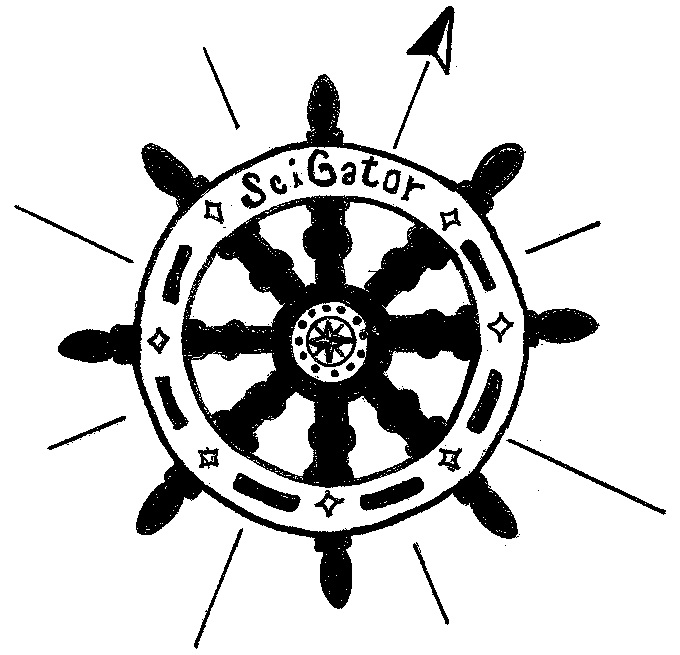 Scigator browsing functionalitiesQuerY buttons
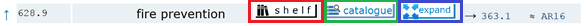 http://scigator.unipv.it/indexe.php
Scigator browsing functionalitiesLiMITs
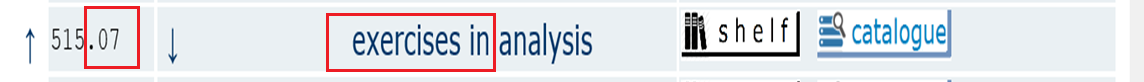 future development
ConclusionS
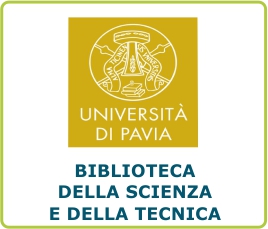 Contact and follow us
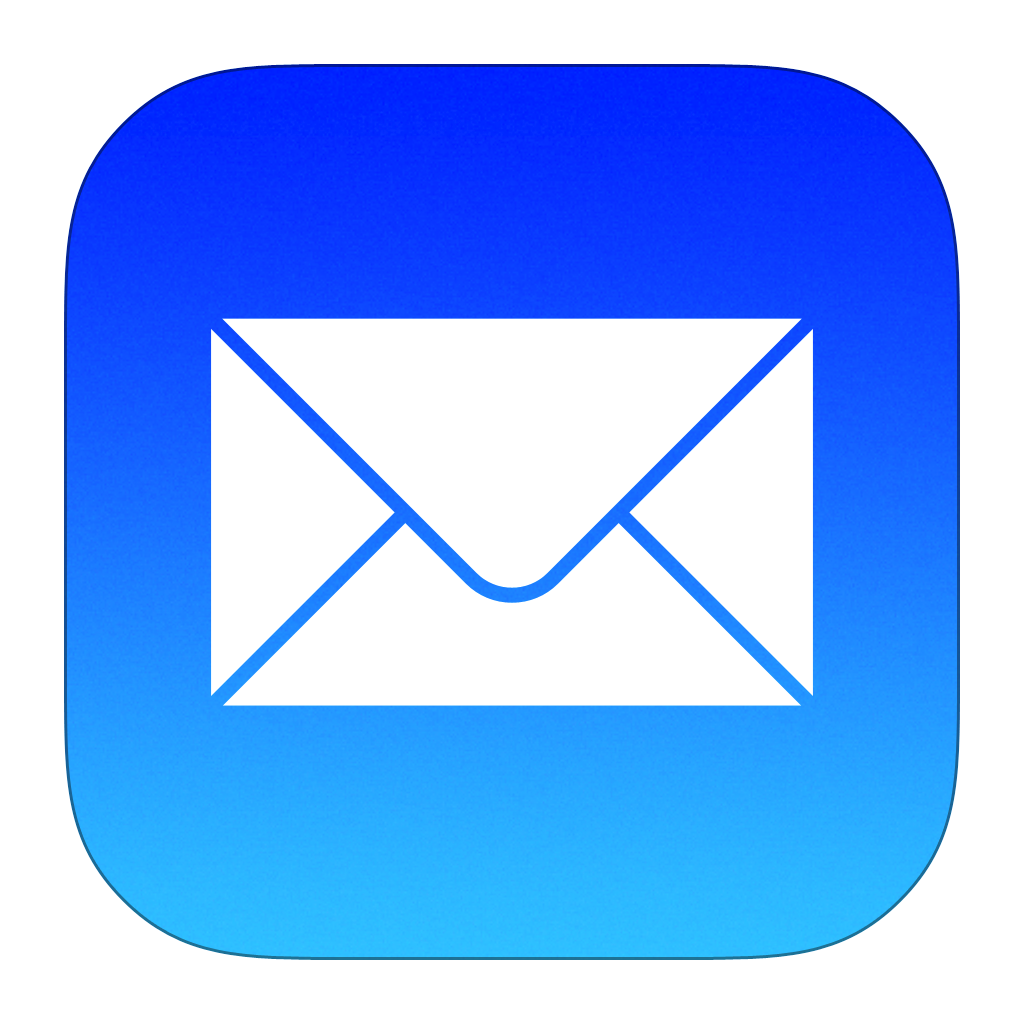 claudio.gnoli@unipv.it
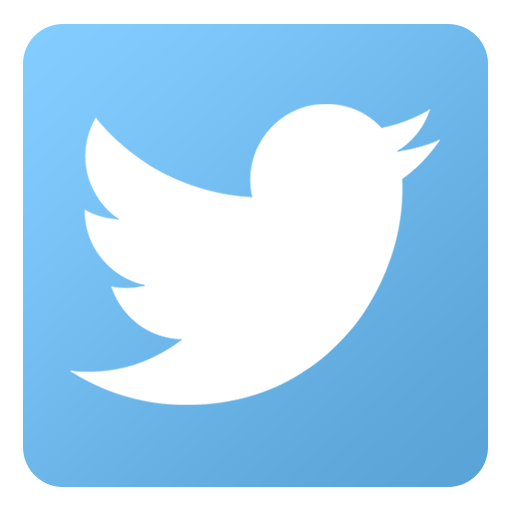 @scritur
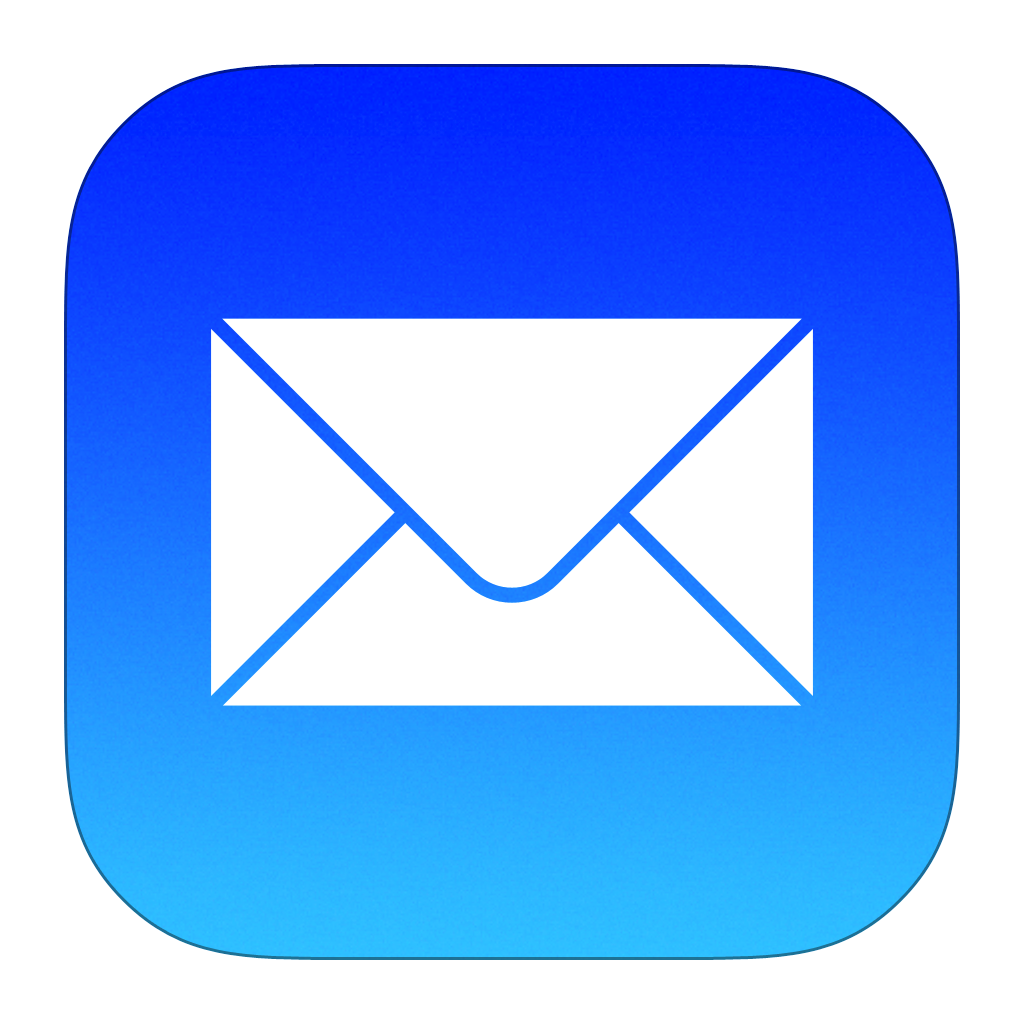 marcin.trzmielewski@gmail.com
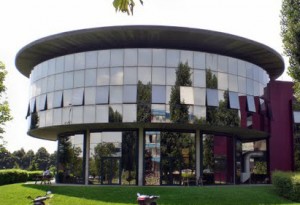 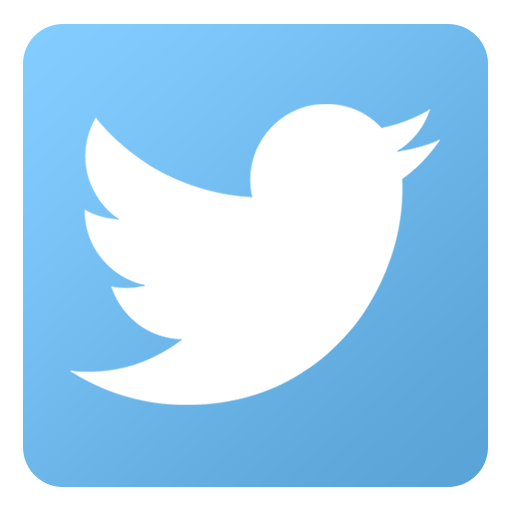 @MTrzmielewski